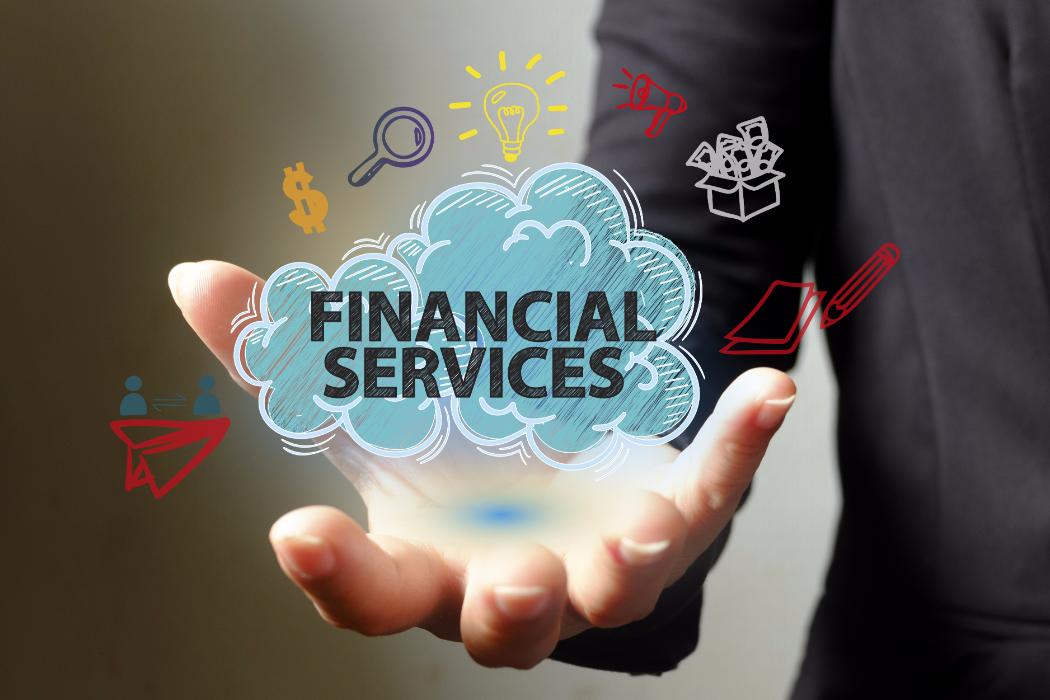 INTRODUCTION TO FINANCIAL SERVICES
Financial services can be defined as activities, benefits and satisfactions, connected with the sale of money, that offer to users and customers financial-related value.
FUNCTIONS
Mobilization of fund.
Transfering Risk.
Facilitating transactions in the economy.
Allocating Capital Funds.
Enhancement of economical development.
Characteristics of Financial services
Dominance of human element.
Information based
Inseparability
Intangibility
Perishability
Variability
CONSTITUENTS
Financial Assest.
Financial Market.
Financial Instruments.
Financial Institution.
SCOPE OF FINANCIAL SERVICES
Financial services cover a wide range of activities.They can be broadly classified into two:
Traditional Activities
Modern activities.
TRADITIONAL ACTIVITIES
Traditionally, the financial intermediaries have been rendering a wide range of services encompassing both capital and money market activities. 
 They can be grouped under two heads, viz:
 Fund based activities
 Non-fund based activities
MODERN ACTIVITIES
Beside the above traditional services, the financial intermediaries render inumerable services.
 Most of them are in the nature of non-fund based activities. In view of the importance, these activities have been of the importance, in brief under the head 'New financial products and services‘.
CLASSIFICATION OF FINANCIAL SERVICES
Banks no longer limit their services to traditional services, but provide a wide range of financial services.
These financial services can be classified into two groups on the basis of movement of funds namely:
Fund-based activities
Non Fund based activities
IMPORTANCE
Maximising the return.
Economic Growth.
Promoting Savings.
Economic Development.
Capital Formation.
Employment Opportunities.
Agencies Providing Financial Services
MERCHANT BANKING
LEASING
HIRE PURCHASE
MUTUAL FUNDS.
FACTORING.
FORFEITING.
Derivative security
Securitization of debt
Forward  contract 
Options
Futures
Swaps
Credit rating
Venture capital.
Custodial services.
Corporate advisory services
CHALLENGES
Investor Awareness.
Transperancy.
Risk Management System.
Cyber Security.
Competitive Market.
Enterprise Level Integration.
Restoration of Public Confidence.